Отдел образования управления образования, культуры, спорта и молодежной политики  администрации 
Володарского муниципального района
ВЗАИМОДЕЙСТВИЕ ОТДЕЛА ОБРАЗОВАНИЯ И ОБЩЕСТВЕННОГО СОВЕТА ПО НЕЗАВИСИМОЙ ОЦЕНКЕ КАЧЕСТВА РАБОТЫ ОБРАЗОВАТЕЛЬНЫХ ОРГАНИЗАЦИЙ – НЕОБХОДИМОЕ УСЛОВИЕ ПОВЫШЕНИЯ КАЧЕСТВА ОБРАЗОВАТЕЛЬНЫХ УСЛУГ


Павлова Ольга Викторовна,
заместитель начальника Отдела образования 
управления образования, культуры, спорта и молодежной политики администрации Володарского муниципального района
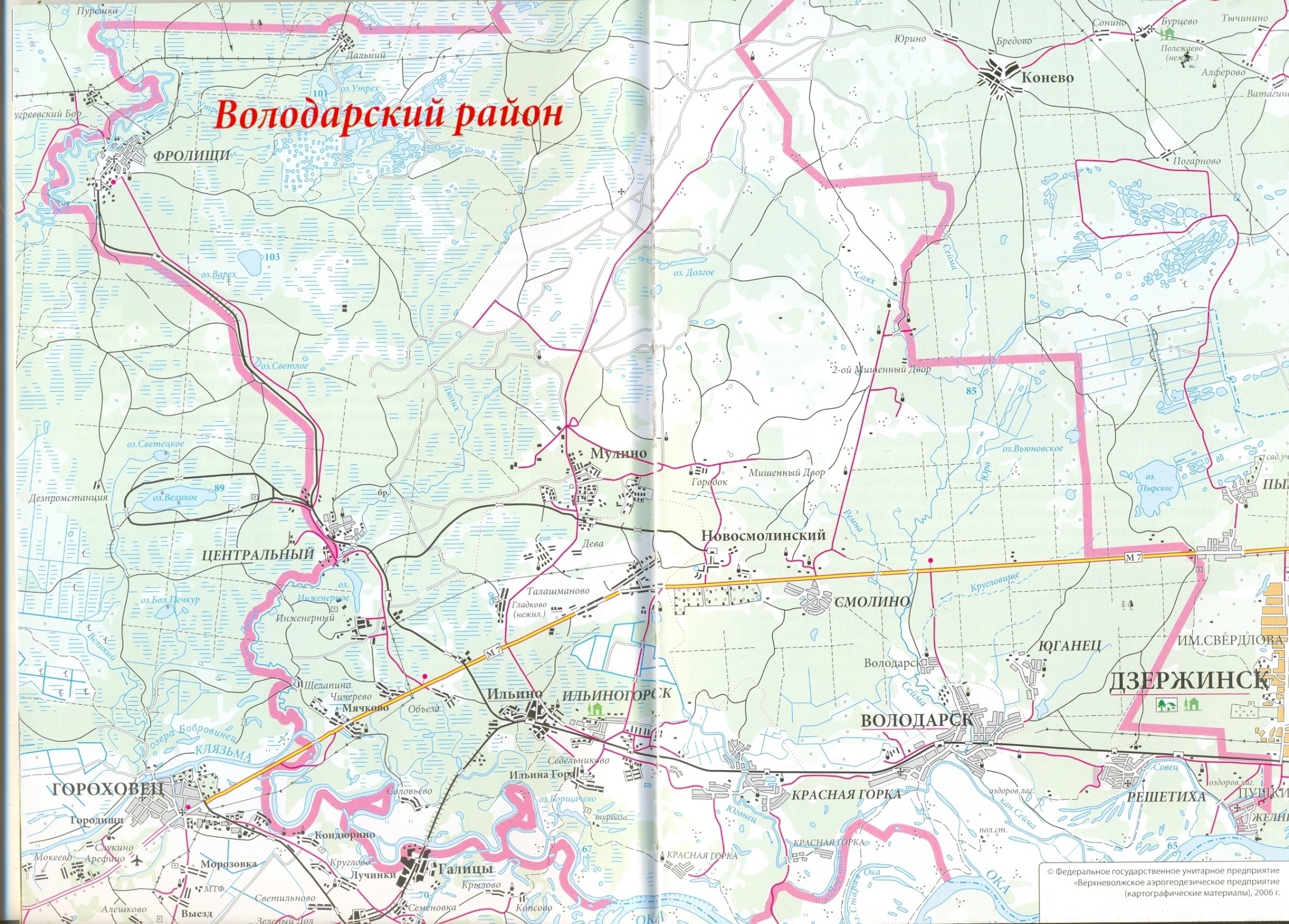 Нормативные правовые документы
Указ Президента Российской Федерации от 7 мая 2012 года № 597 «О мероприятиях по реализации государственной социальной политики»;
Федеральный закон от 29.12.2012 г. № 273-ФЗ «Об образовании в Российской Федерации» (статья 95);
Федеральный закон от 21.07.2014 N 256-ФЗ «О внесении изменений в отдельные законодательные акты Российской Федерации по вопросам проведения независимой оценки качества оказания услуг организациями в сфере культуры, социального обслуживания, охраны здоровья и образования»;
Постановление Правительства Российской Федерации от 30.03.2013 г. № 286 «О формировании независимой системы оценки качества работы организаций, оказывающих социальные услуги»;
 Распоряжение Правительства Российской Федерации от 30.03.2013 г. № 487 «Об утверждении Плана мероприятий по формированию независимой системы оценки качества работы организаций, оказывающих социальные услуги, на 2013-2015 годы».
Статья 95. Независимая оценка качества образования (в ред. Федерального закона от 21.07.2014 N 256-ФЗ)
Независимая оценка качества образования направлена на получение сведений об образовательной деятельности, о качестве подготовки обучающихся и реализации образовательных программ.

2. Независимая оценка качества образования включает в себя:
1) независимую оценку качества подготовки обучающихся;
2) независимую оценку качества образовательной деятельности организаций, осуществляющих образовательную деятельность.
Статья 95.2. Независимая оценка качества образовательной деятельности организаций, осуществляющих образовательную деятельность (введена Федеральным законом от 21.07.2014 N 256-ФЗ)
Независимая оценка качества образовательной деятельности организаций, осуществляющих образовательную деятельность, осуществляется в целях предоставления участникам отношений в сфере образования информации об уровне организации работы по реализации образовательных программ на основе общедоступной информации.

      В целях создания условий для проведения независимой оценки качества образовательной деятельности организаций:

1) федеральный орган исполнительной власти, осуществляющий функции по выработке государственной политики и нормативно-правовому регулированию в сфере образования, с участием общественных организаций, общественных объединений потребителей (их ассоциаций, союзов) (далее - общественные организации) формирует общественный совет по проведению независимой оценки качества образовательной деятельности организаций и утверждает положение о нем;
Статья 95.2. Независимая оценка качества образовательной деятельности организаций, осуществляющих образовательную деятельность (введена Федеральным законом от 21.07.2014 N 256-ФЗ)
В целях создания условий для проведения независимой оценки качества образовательной деятельности организаций:

2) органы исполнительной власти субъектов Российской Федерации, осуществляющие государственное управление в сфере образования, с участием общественных организаций формируют общественные советы по проведению независимой оценки качества образовательной деятельности организаций, расположенных на территориях субъектов Российской Федерации, и утверждают положение о них;

3) органы местного самоуправления с участием общественных организаций вправе формировать общественные советы по проведению независимой оценки качества образовательной деятельности организаций, расположенных на территориях муниципальных образований, и утверждать положение о них.
Органы общественного управления  и самоуправления:
Общественный совет по формированию независимой оценки качества образования,
Совет директоров общеобразовательных организаций,
Совет заведующих дошкольных образовательных организаций,
районный родительский актив,
районный совет старшеклассников
Общественный совет по формированию независимой оценки качества работы муниципальных образовательных организаций Володарского муниципального района
Основные задачи
проведение независимой оценки качества работы муниципальных образовательных организаций;
разработка предложений по созданию условий для повышения качества образовательных услуг;
привлечение граждан и общественных организаций к реализации государственной политики в области образования по вопросам, отнесенным к компетенции Отдела образования в части обеспечения качественного образования;
обеспечение открытости и доступности информации о деятельности образовательных организаций.
Общественный совет по формированию независимой оценки качества работы муниципальных образовательных организаций Володарского муниципального района
Функции
формирует перечень ОО для проведения  оценки качества их  работы на основе изучения результатов общественного мнения;
определяет критерии эффективности работы ОО, которые характеризуют:
открытость и доступность информации об организации;
комфортность и доступность условий получения услуг, в том числе для обучающихся с ОВЗ;
доброжелательность, вежливость и компетентность работников ОО.
определяет долю получателей услуг, удовлетворенных качеством оказания услуг в образовательной организации:
выявление, обобщение, анализ общественного мнения и рейтингов о качестве работы ОО, в том числе сформированных общественными организациями, СМИ и иными экспертами;
периодичность и способы выявления общественного мнения о качестве работы оцениваемых ОО, в том числе с помощью организации работы «горячих линий», «телефонов доверия», анкетирования получателей образовательных услуг.
Общественный совет по формированию независимой оценки качества работы муниципальных образовательных организаций Володарского муниципального района
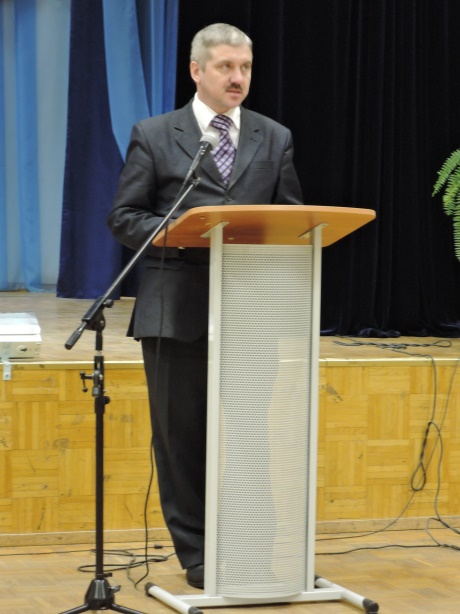 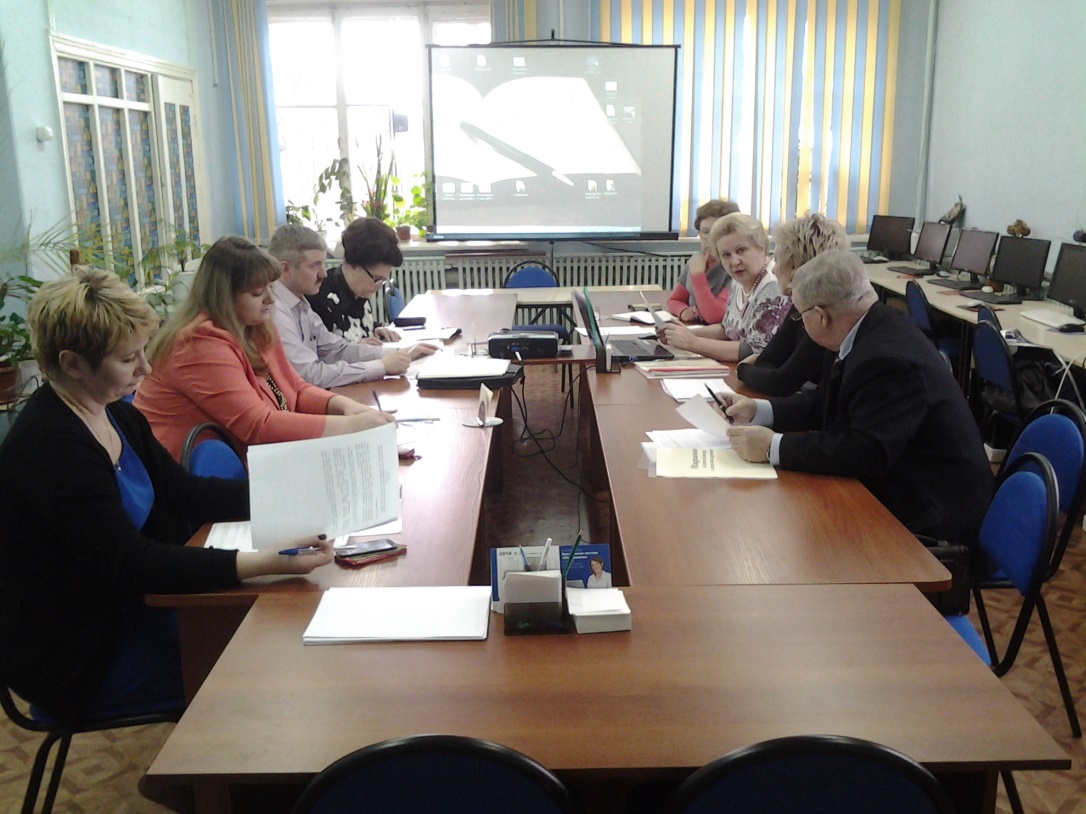 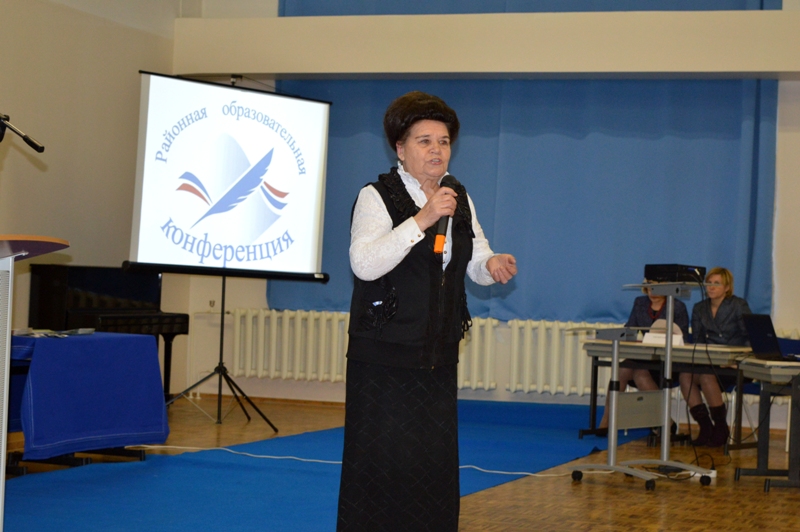 Областные инновационные площадки
«Модель оперативного управления для устойчивого развития образовательной организации» и «Разработка и апробация программно-методического обеспечения подготовки детей к обучению в школе в соответствии с ФГОС ДО и ФГОС НОО»
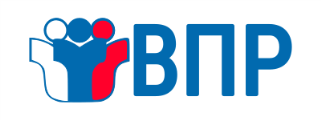 Всероссийские проверочные работы
Результаты апробации Всероссийских проверочных работ 
учащимися 5-х классов школ Володарского муниципального района 
в сравнении с показателями по России и Нижегородской области (%)
Русский язык
Математика
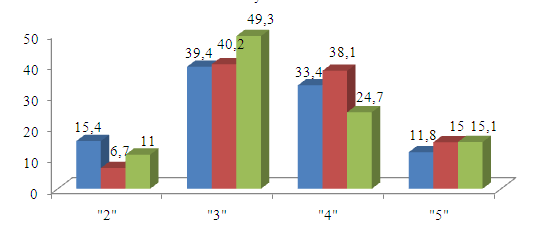 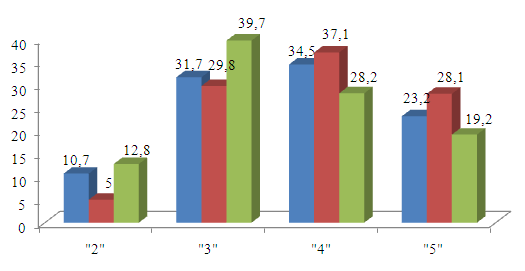 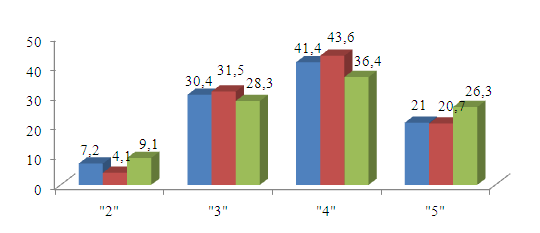 История
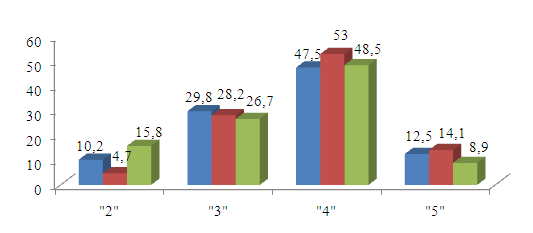 Биология
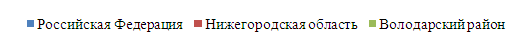 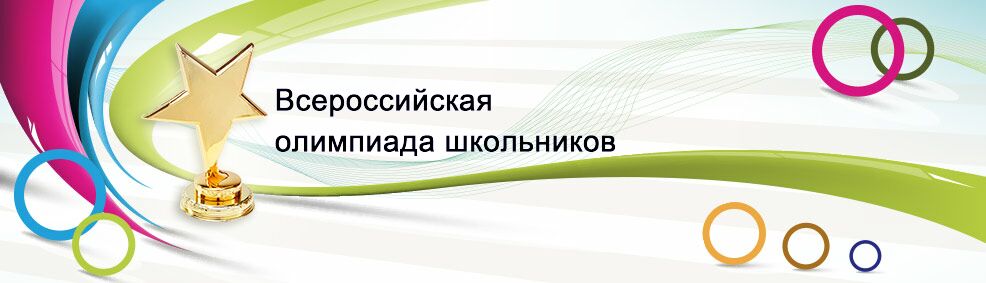 Всероссийская олимпиада школьников
Результаты предметных олимпиад муниципального этапа всероссийской олимпиады школьников
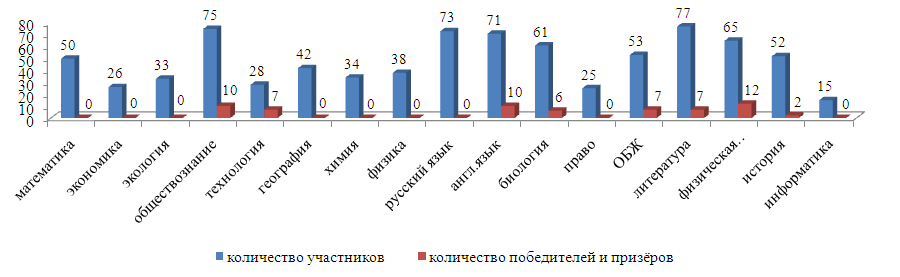 Участие в региональном этапе  Всероссийской олимпиады школьников
Межшкольное научное общество учащихся
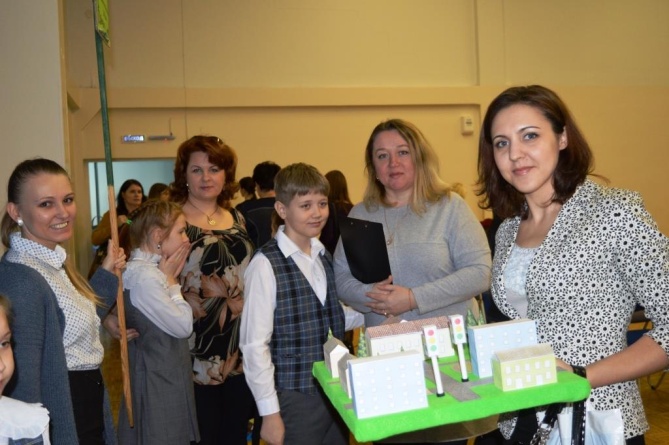 «Я – исследователь» (младшие школьники)
«Путь в науку» (учащиеся 5-11 классов)
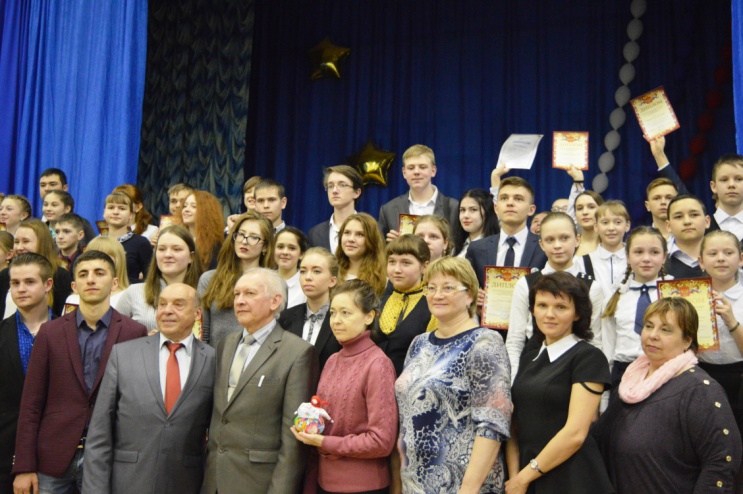 ПОКАЗАТЕЛИ,ХАРАКТЕРИЗУЮЩИЕ ОБЩИЕ КРИТЕРИИ ОЦЕНКИ КАЧЕСТВАОБРАЗОВАТЕЛЬНОЙ ДЕЯТЕЛЬНОСТИ ОРГАНИЗАЦИЙ
ПОКАЗАТЕЛИ,ХАРАКТЕРИЗУЮЩИЕ ОБЩИЕ КРИТЕРИИ ОЦЕНКИ КАЧЕСТВАОБРАЗОВАТЕЛЬНОЙ ДЕЯТЕЛЬНОСТИ ОРГАНИЗАЦИЙ
Результаты анкетирования обучающихся 9-11 классов и родителей 3, 5, 9, 11 классов «Удовлетворенность качеством предоставления общего образования в ОУ» (%)
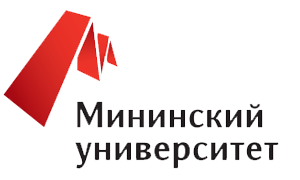 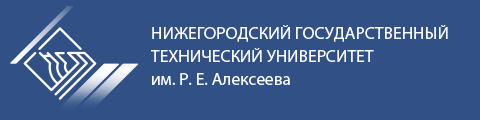 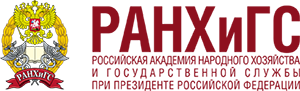 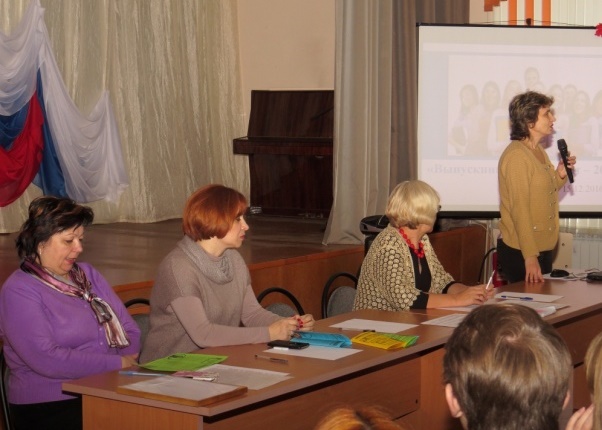 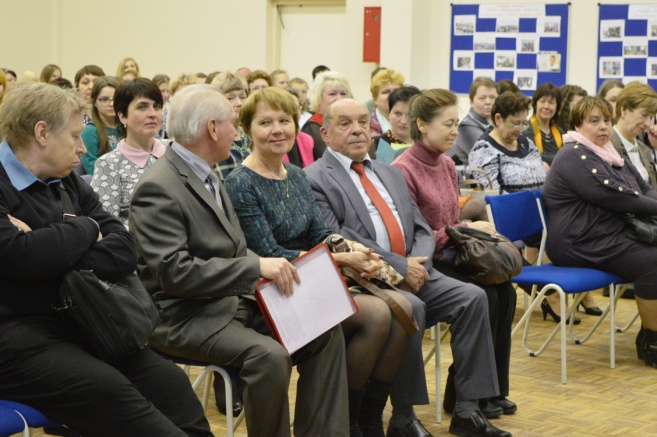 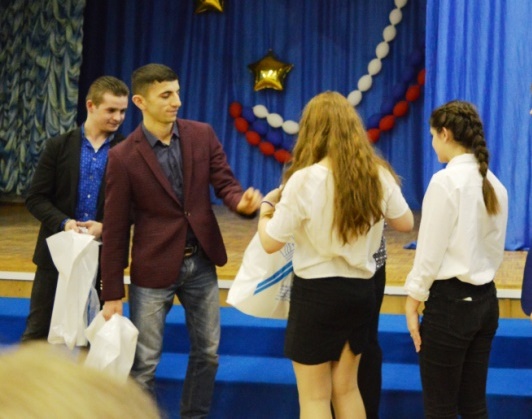 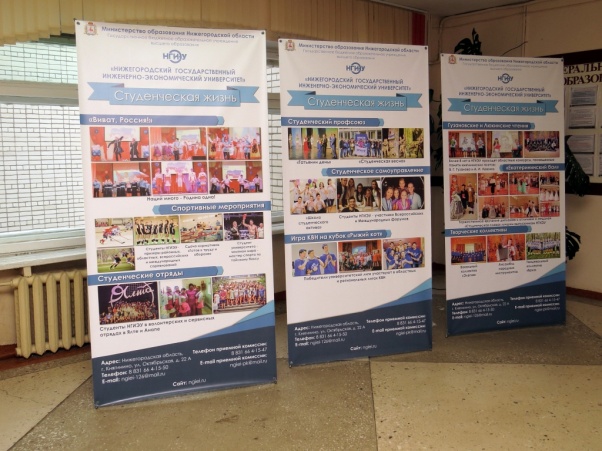 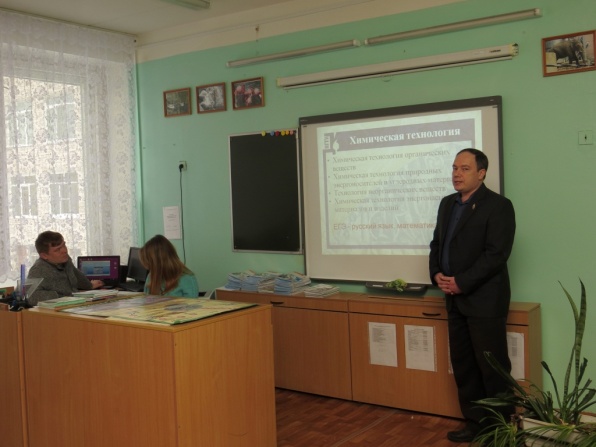 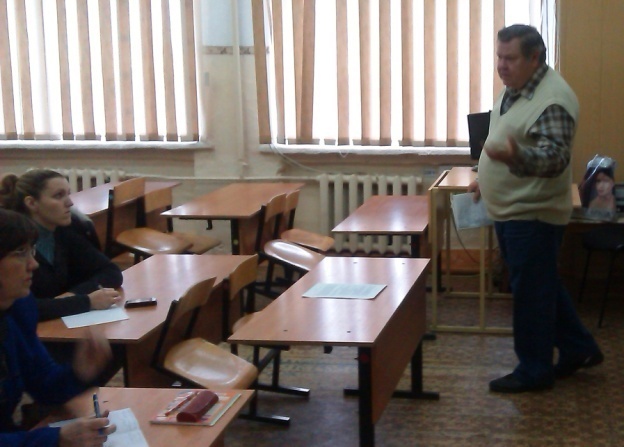 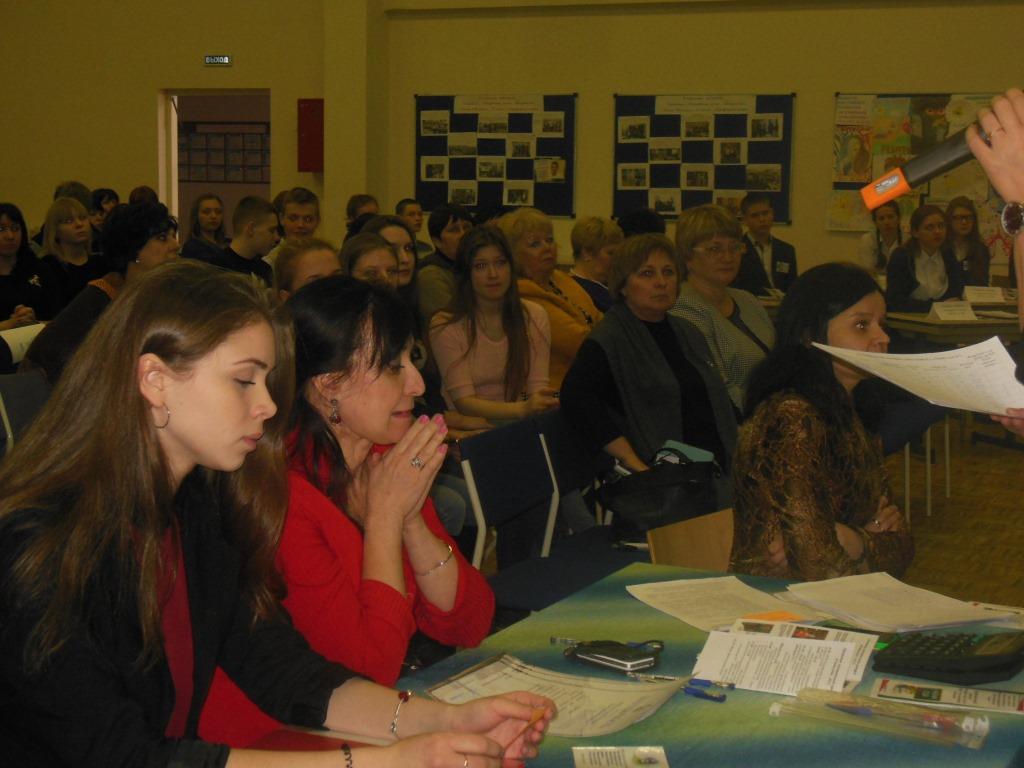 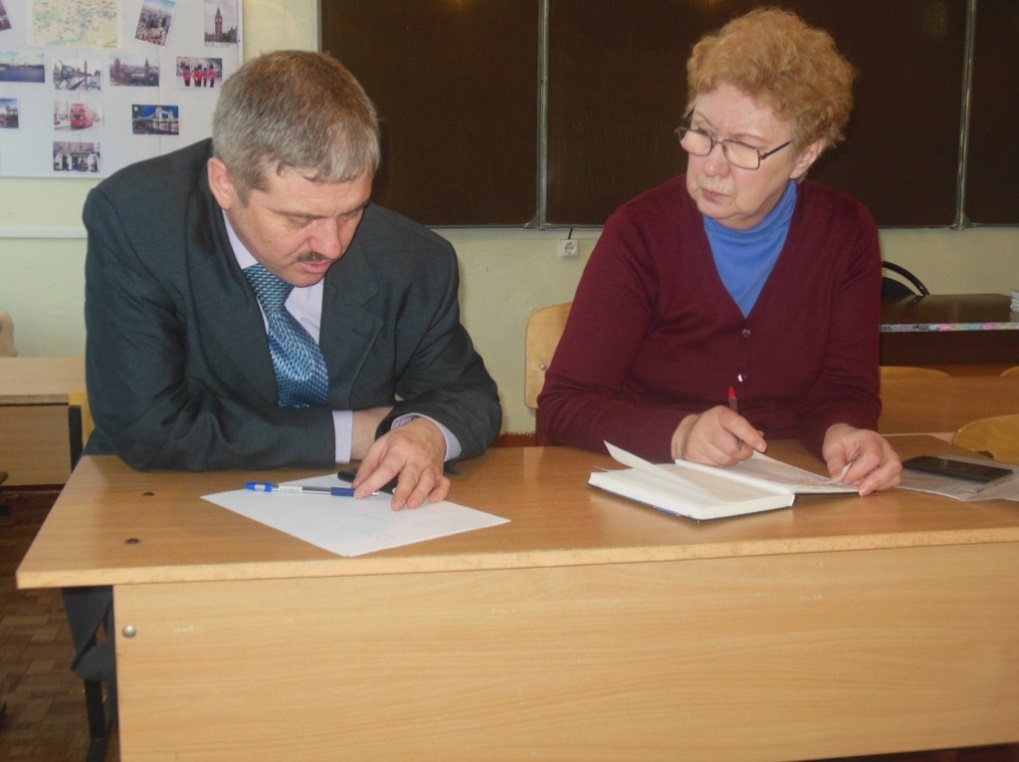 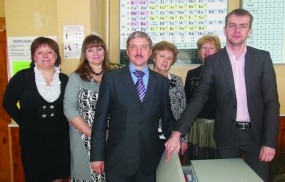 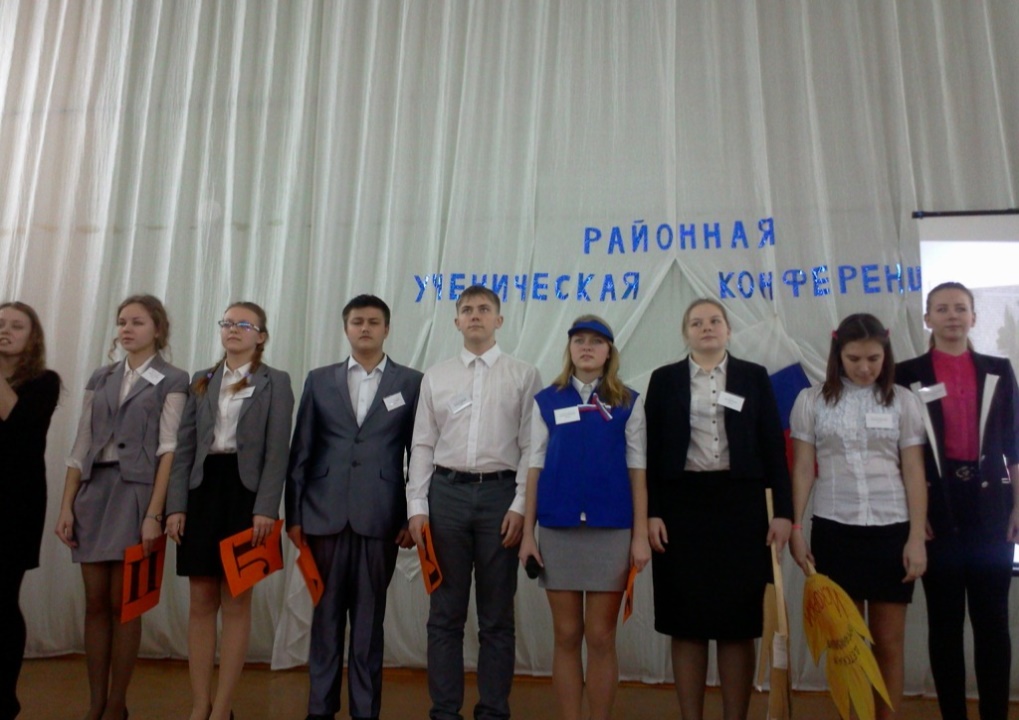 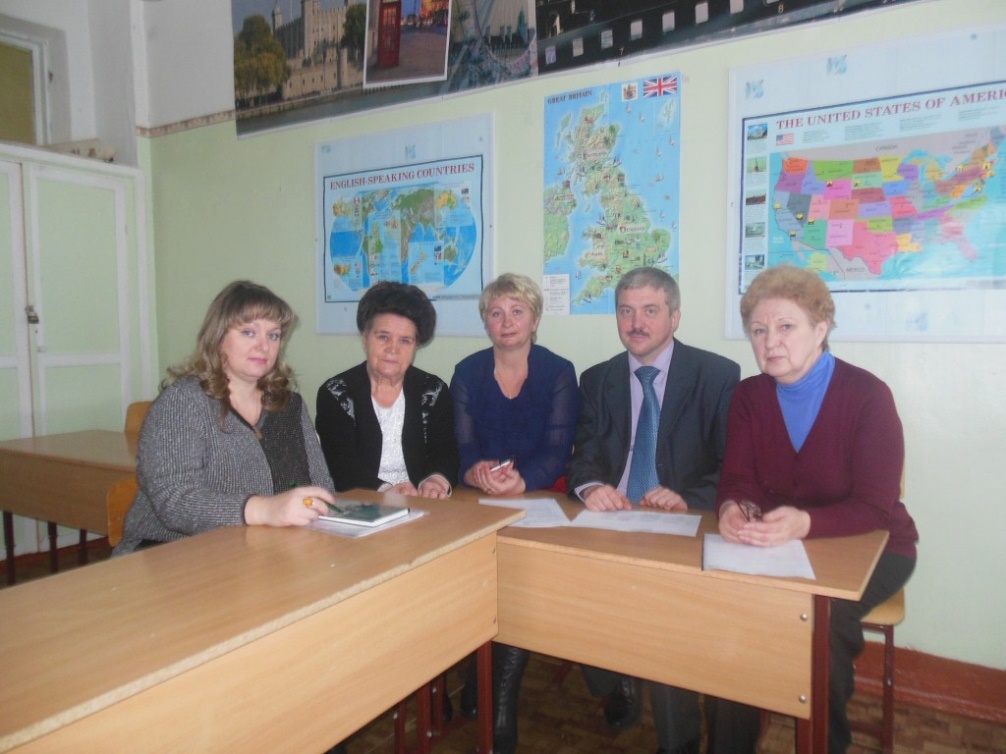 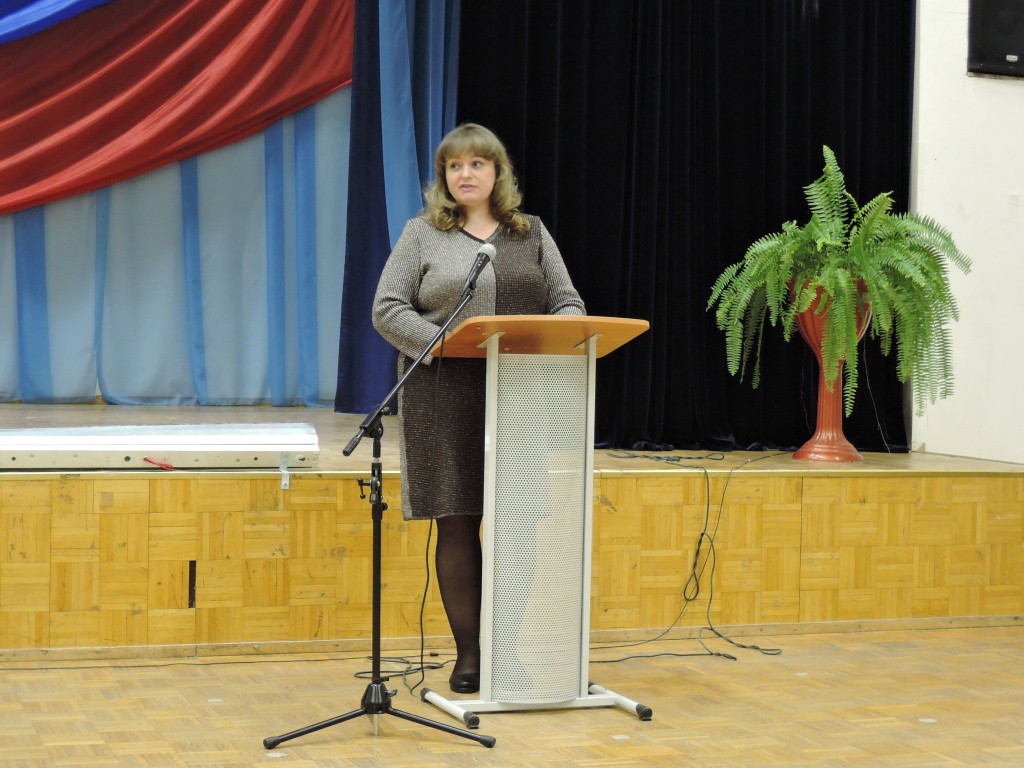 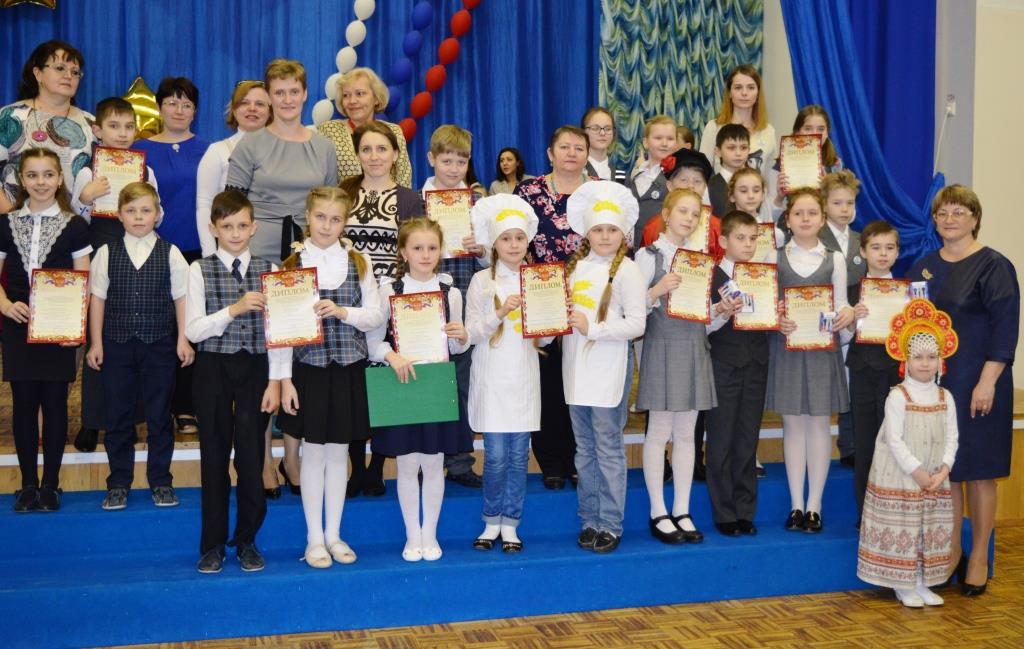 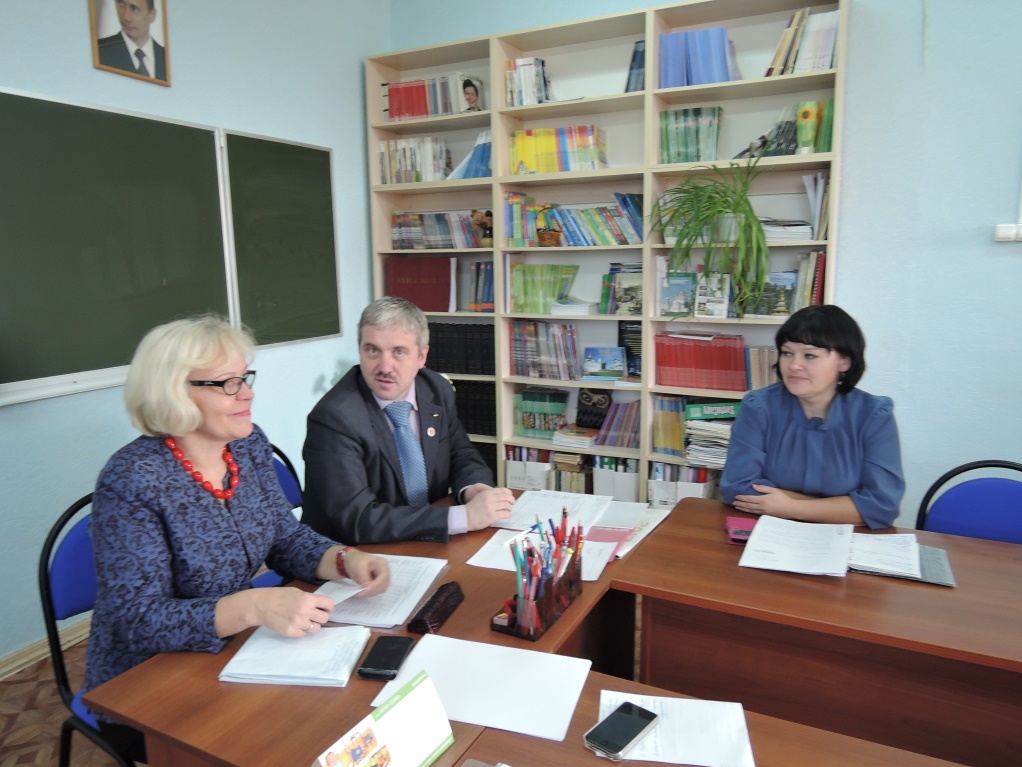 Спасибо за внимание!